高等学校 保健体育（科目体育）
〔入学年次〕
ダンス
「創作ダンス」
【思考力，判断力，表現力等 編】
学習時間の目安：約30分
1
イメージを捉えた表現の仕方を考える
表現と効果を考えてみよう
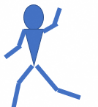 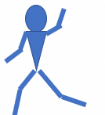 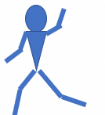 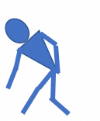 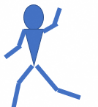 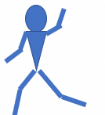 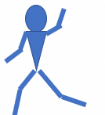 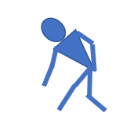 アシンメトリー
シンメトリー
左右線対称の動きや構成
左右非対称の動きや構成
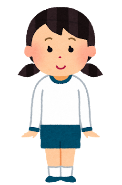 不安定で、
動き出しそうな感じ
バランスよく、落ち着いた
感じ
表現と効果を考えてみよう
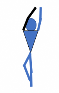 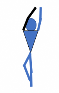 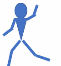 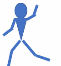 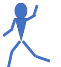 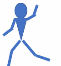 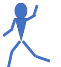 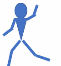 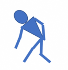 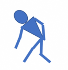 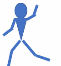 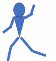 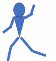 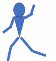 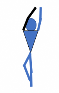 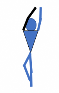 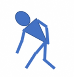 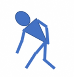 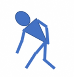 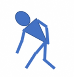 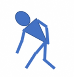 ユニゾン
カノン
集団の動きを少しづつずらした動き
一斉の同じ動き
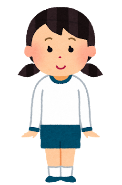 流れを感じる
迫力がある
強調してる
感じ
表現と効果を考えてみよう
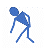 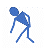 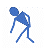 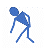 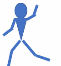 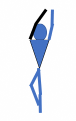 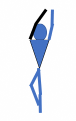 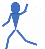 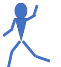 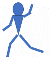 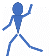 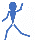 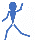 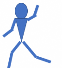 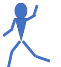 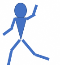 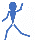 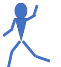 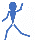 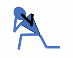 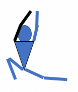 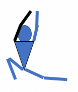 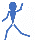 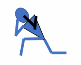 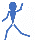 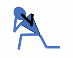 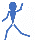 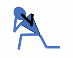 対立
コントラスト
高低、曲直を配置
個と群、群と群で対峙
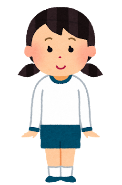 緊張感を
感じる
互いが
引き立つなあ
表現と効果を考えてみよう
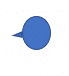 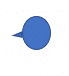 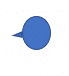 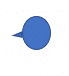 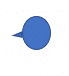 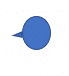 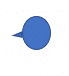 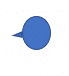 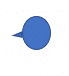 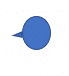 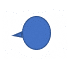 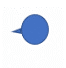 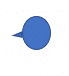 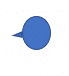 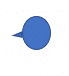 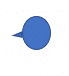 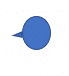 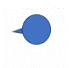 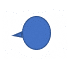 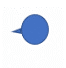 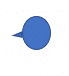 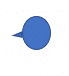 視線１
視線２
視線３
バラバラ
そろえる
放射状
一体感を
感じる
空間に
広がりを
感じる
疎外感を感じる
イメージを捉えた表現の仕方を考えてみよう
下の動画では、「テーマ」と、それに沿った表現の仕方を紹介しています。これを参考に、他にどんな表現があるか考えてみましょう。
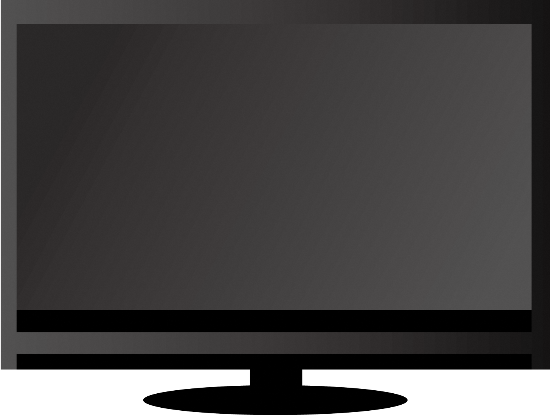 ＜授業実施後の場合＞
授業で撮影したペアや小グループの動きから、参考になる部分の動画を掲載
＜授業未実施の場合＞
過年度に撮影したペアや小グループの動きについて、参考になる動画を掲載
イメージを捉えた表現の仕方を考えてみよう
このイメージには、この表現が使える！！
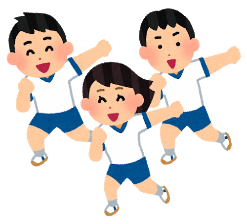 前のスライドで設定されているテーマに沿って、自分なりの表現の仕方を「はじめ－なか－おわり」の構成で考えてみよう。
学習カードに、【はじめ】【なか】【おわり】に分けて、文章や絵で記入しよう。
※学習カードに記入しよう
話し合う場面について考えてみよう
こうやればいいぞ。よしやってみよう！！
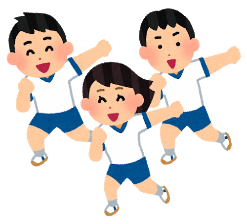 作品創作や発表会に向けた仲間と話し合う場面で、話合いがうまくいくためには、どのようなことに留意すればよいか考え、書き出してみよう。
※学習カードに記入しよう